-ghÐ, ghi, nhê, nhá
- ghi nhí, nhæ cá
- Nhµ bµ cã chó chã.
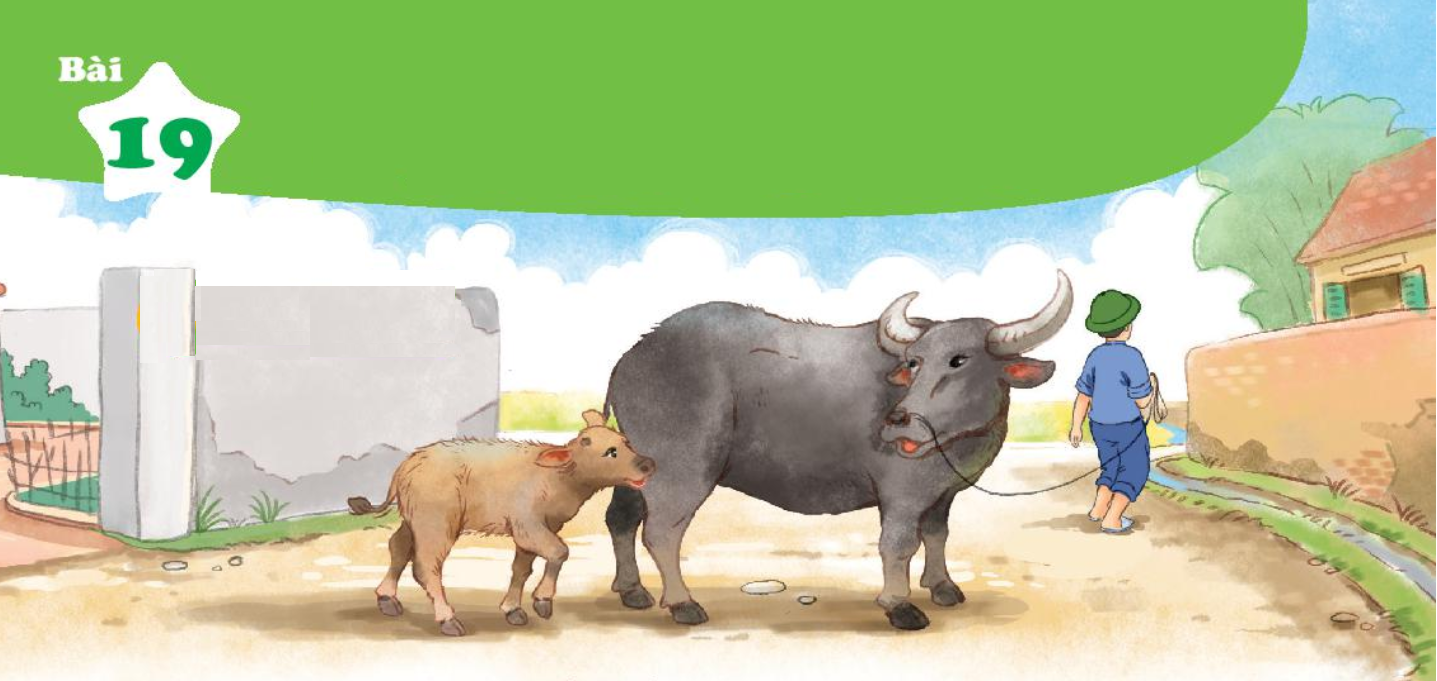 NhËn biÕt
NghÐ theo mÑ ra ngâ.
NghÐ theo mÑ ra ngâ.
ng
NG
ngh
NGH
e
ngh
ng
o
ngâ
nghÐ
ng·   ngñ   ngù
ng·   ngñ   ngù
nghe  nghÐ  nghÜ
nghe  nghÐ  nghÜ
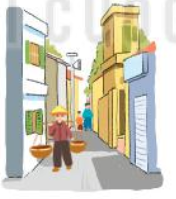 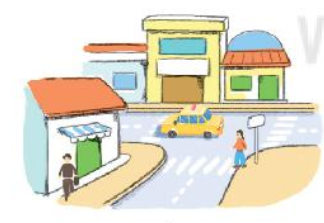 ngâ nhá
ngâ nhá
ng· ba
ng· ba
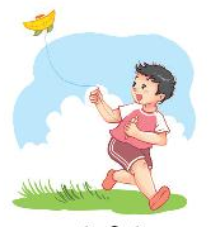 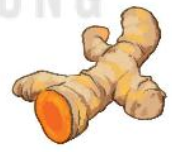 cñ nghÖ
cñ nghÖ
nghØ hÌ
nghØ hÌ
ng
o
ngh
e
ngâ
nghÐ
ng·   ngñ   ngù

nghe  nghÐ  nghÜ
ng· ba   ngâ nhá

cñ nghÖ   nghØ hÌ
NghÐ ®· no cá. NghÐ ngñ ë bê ®ª.
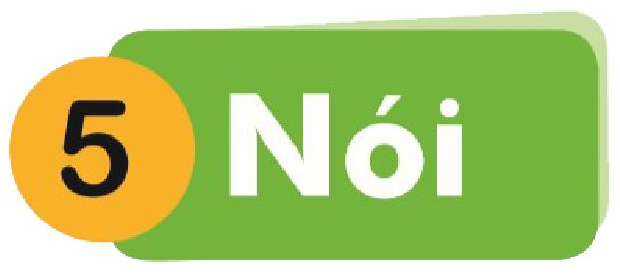 Thăm vườn bách thú
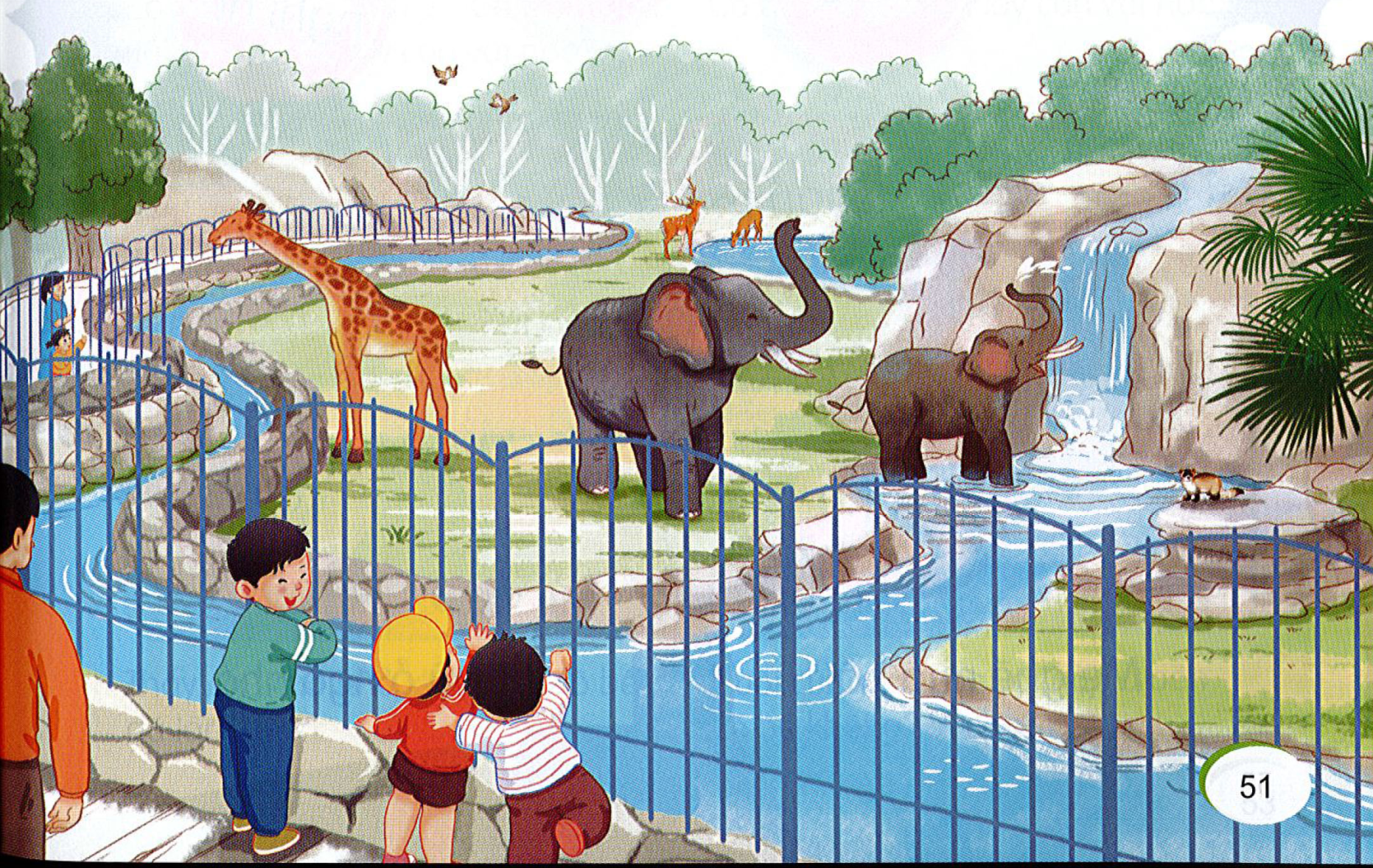